Web Engineering
An introduction
Motivation
The World Wide Web is omnipresent!

Why?
global and permanent availability
comfortable and uniform access
anyone can produce and publish contents
Examples
Search Engine
Information
Announcement
Computation
Mixed
Basic paradigms
Hypertext + Internet

Hypertext: textual documents together with the  ability to interconnect documents by links between them as part of the document contents

HTML: HyperText Markup Language
HTTP: HyperText Transfer Protocol
Conceptual Architecture
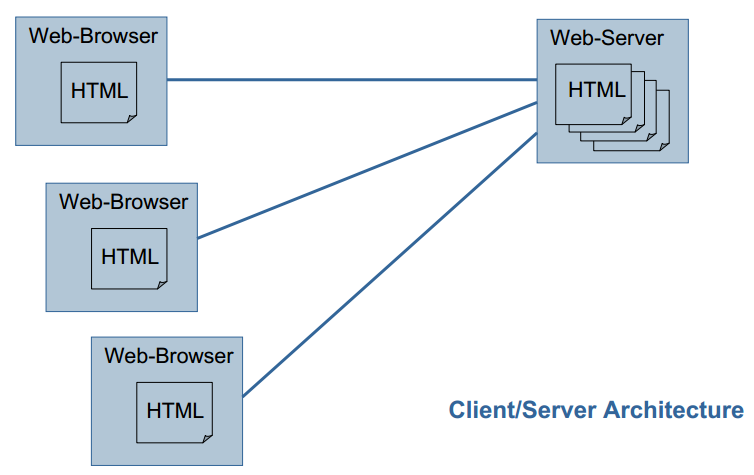 History of the Web
1969: ARPA (Advanced Research Projects Agency)
First small network: Stanford Research Institute, UCLA, UC Santa, Barbara, Univ. of Utah
TCP (Transmission Control Protocol)
IP (Internet Protocol)
1972: Telnet protocol
1973: SMTP (Simple Mail Transfer Protocol)
1973: FTP (File Transfer Protocol)
1989: T. Berners-Lee et al.: Word Wide Web (WWW)
1994: W3C (World Wide Web Consortium) 
1996: HTTP (HyperText Transfer Protocol)
Protocol Stack
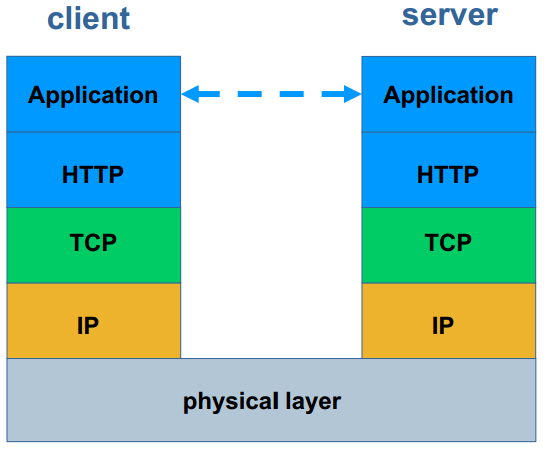 World Wide Web Consortium (W3C)
international consortium where member organizations, a full-time staff, and the public work together to develop Web standards
http://www.w3.org

W3C's mission:
to lead the World Wide Web to its full potential by developing protocols and guidelines that ensure long-term growth for the Web.
Web Application
A Web Application is a software system based on technologies and standards of the World Wide Web Consortium (W3C) that provides Web specific resources such as content and services through a user interface, the Web browser. 
[Kappel et al. 2004]
Categories of Web Applications
Categories of Web Applications (1/5)
Categories of Web Applications:                                              document-centered
Informational 
read-only content is provided with simple navigation and links
Download
a user downloads information from the appropriate server (ftp-server)
Customizable
the user customizes content to specific needs

examples:
static HTML-pages, „home pages“
web radio
simple presentations of companies/products
Categories of Web Applications:                                                               Interactive
content of a website is dynamically generated as response to a user request
form-based input is the primary mechanism for communication between client and server
usage of HTML-forms and Common Gateway Interface (CGI) techniques 
radio button, string input, choice lists

examples:
dynamic HTML pages
public transport schedules
search engines
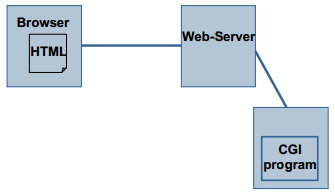 Categories of Web Applications:                                              transaction-oriented
complex interactions
read and write actions
usage of transaction management of database systems
efficient and consistent data management
structured data and queries

examples:
online banking
e-shopping
reservation systems
Categories of Web Applications:                                                      workflow-based
support business processes („workflows“) within resp. between different enterprises or private users
an application provides a complex service to the user, e.g.  assists the user in determining the mortgage payment
prerequisite: structured flow of activities

examples:
Business-to-Business (B2B) Integration Frameworks
E-Government
patient workflows in health care systems
Categories of Web Applications
Categories of Web Applications:                                                                  Collaborative
support cooperation in case of unstructured flow of activities and high degree of communication
„groupware“

examples:
support of shared information- and workspaces 
Wiki, http://c2.com/cgi/wiki
BSCW, http://bscw.gmd.de
chat rooms
e-Learning platforms
Categories of Web Applications:                                                       portal-oriented
the application channels the user to other Web content or services outside the domain of the portal application
„single point of access“

examples:
 Community portals
dedicated user groups
customer profiles
enterprise portals
Intranet, extranet
Categories of Web Applications:                                                               ubiquitous
personalized services at every time at every location
multi-platform delivery (PC, PDA, mobile phone)
context-dependent information

examples:
 display of today‘s menu on end-user devices while entering a restaurant
Categories of Web Applications:                                                         semantic web
information available on the web
adequate for human understanding and
adequate for automatic manipulation

„knowledge management“
derivation of new knowledge
re-use of knowledge
based on ontology's

examples:
Web 2.0
social software: wiki, Flickr, del.icio.us
Google
Categories of Web Applications
Characteristics of Web Applications
Characteristics of Web Applications
Characteristics of Web Applications:                                                                    Content
Product
Presentation
Hypertext
Content
“content is king” in web applications
document-centered and multi-media
text, tables, graphics, animation, audio, video
main objective of web applications is to communicate content
high usability demands
high quality demands
actuality, preciseness, correctness, reliability, size
e-shopping: information about price, availability of products
quality is critical factor for acceptance of web applications
Characteristics of Web Applications:                                                                        Hypertext
Product
Presentation
Hypertext
Content
non-linearity 
main distinction to traditional software systems
systematic reading (“browsing, query, guided tour”)
navigation in information space depends on interest and previous knowledge of user
great challenge for web application authors
risks
disorientation: loss of sense of locality and direction
cognitive overload for users
Characteristics of Web Applications:                                                                    Presentation
Product
Presentation
Hypertext
Content
aesthetics
look and feel
depending on current fashion
self-explanatory
intuitive use without reading any documentation
uniform application logics
Characteristics of Web Applications
Characteristics of Web Applications:
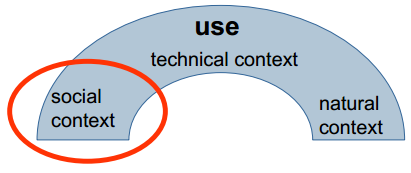 spontaneity
users come and go ..
unknown number of users
scalability important issue
multiculturality
anonymous type of user
limited knowledge about previous knowledge, handicaps, preferences of users
desired adaptation of content and presentation
Characteristics of Web Applications:
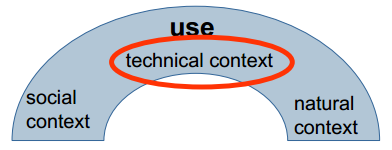 quality of service
unknown network characteristics (e.g., bandwidth, reliability)

multi platform delivery
different types of devices (PC, tablet, mobile phone)
different versions of browsers
different degree of functionality, performance, display size, …
Characteristics of Web Applications:
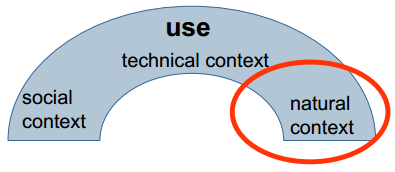 place and time of access

globality
internationalization of web applications
regional, cultural, linguistic differences have to be taken into account
demands on security 
prevent access to private or confidential data

availability
instant delivery mechanism (also in case of partial realizations)
permanent (24/7)
time-dependent services
Characteristics of Web Applications:
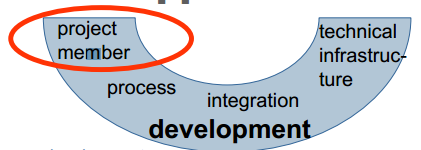 multi disciplinary
mixture of 
print publishing and software development
marketing and computer science
art and technology
IT-experts, hypertext experts, UI designer, domain experts, …

young average age of developers
“technology freak”, “nerd”

community development
open source
open content
Characteristics of Web Applications:
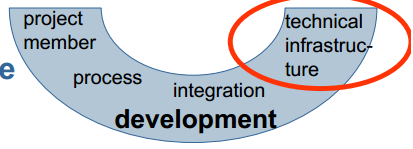 inhomogeneity
two essential components 
Web server (under control of developer)
Web browser (out of control of developer)

immaturity
“buggy” components due to time-to-market pressure
continuous evolution of base technology
Characteristics of Web Applications:
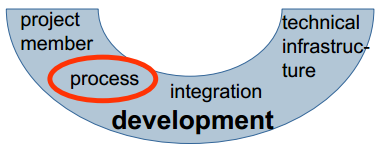 flexibility
changing requirements
changing context
requires agile, light-weight processes

parallelism
of development of parts of web applications
of development steps
Characteristics of Web Applications:
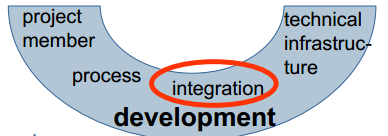 internal integration
add web access to legacy systems

external integration
of content and services of external web applications (“web services”)
similarity to integration of heterogeneous database systems, but
high autonomy of sources w.r.t. to availability and change
few detailed information about sources
heterogeneity on different levels (data, schema, data model)
Characteristics of Web Applications
Characteristics of Web Applications:
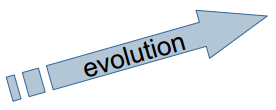 continuous change
permanent evolution
changing requirements and contexts
change of characteristics product, use, or development

competitive pressure
time-to-market
necessity of web presence
leads to shorter product life cycles
leads to shorter development cycles

fast pace
“either you are fast or irrelevant”
Support for Web Application Development
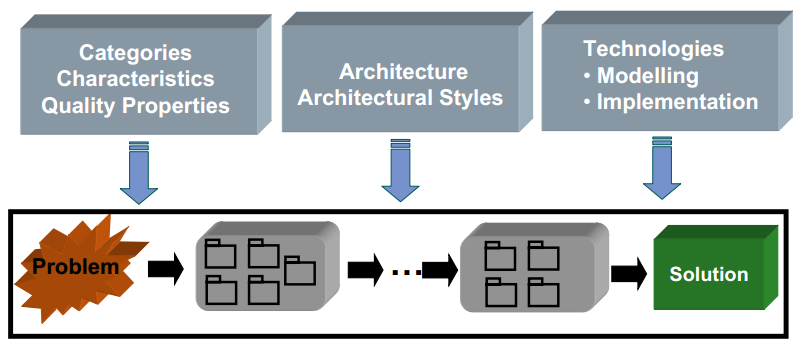 Model-based Development
Support for Web Application Development
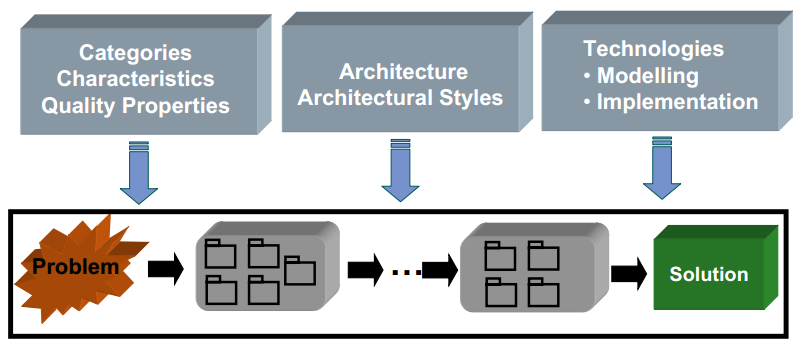 Model-based Development
Quality of Web Applications
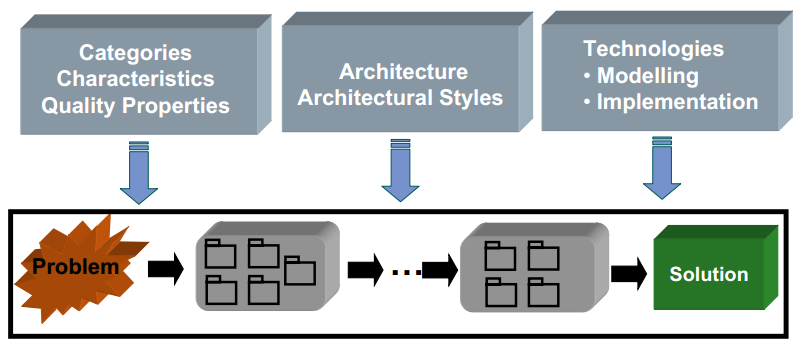 Kinds of quality properties
External qualities are visible to the user 
Internal qualities are visible to / concerning the developer
Model-based Development
Quality of Web Applications                                                   external qualities
correctness:
a web application is functionally correct if it behaves according to the specification of the application

reliability:
the probability that the software will operate as expected
occurring software errors are not serious

robustness:
software behaves reasonably even in circumstances that were not  anticipated in the requirements specification
Quality of Web Applications                                                   external qualities
actuality:
actuality of content must be guaranteed

user-friendliness:
easy to use by human (novice / experts)

efficiency:
economical handling of resources (time, storage space)

security:
system is protected from unauthorized access
Quality of Web Applications                                                   internal qualities
portability:
a web application is portable if it can run in different environments

interoperability:
refers to the ability of the web application to coexist and cooperate with other systems

maintainability:
ability to modify a web application after it has been deployed
correct errors
extend the web application
Quality of Web Applications                                                   Compromise
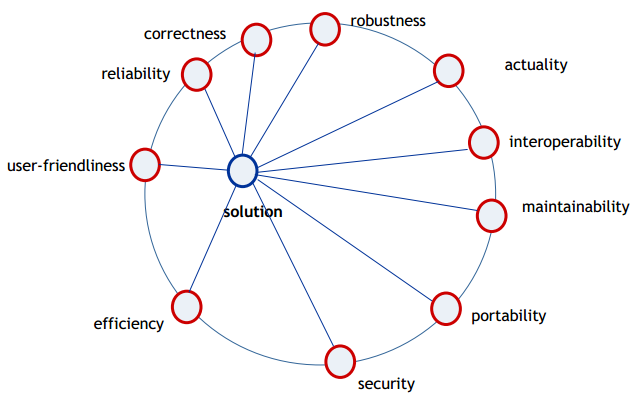 Choose/design your own solution
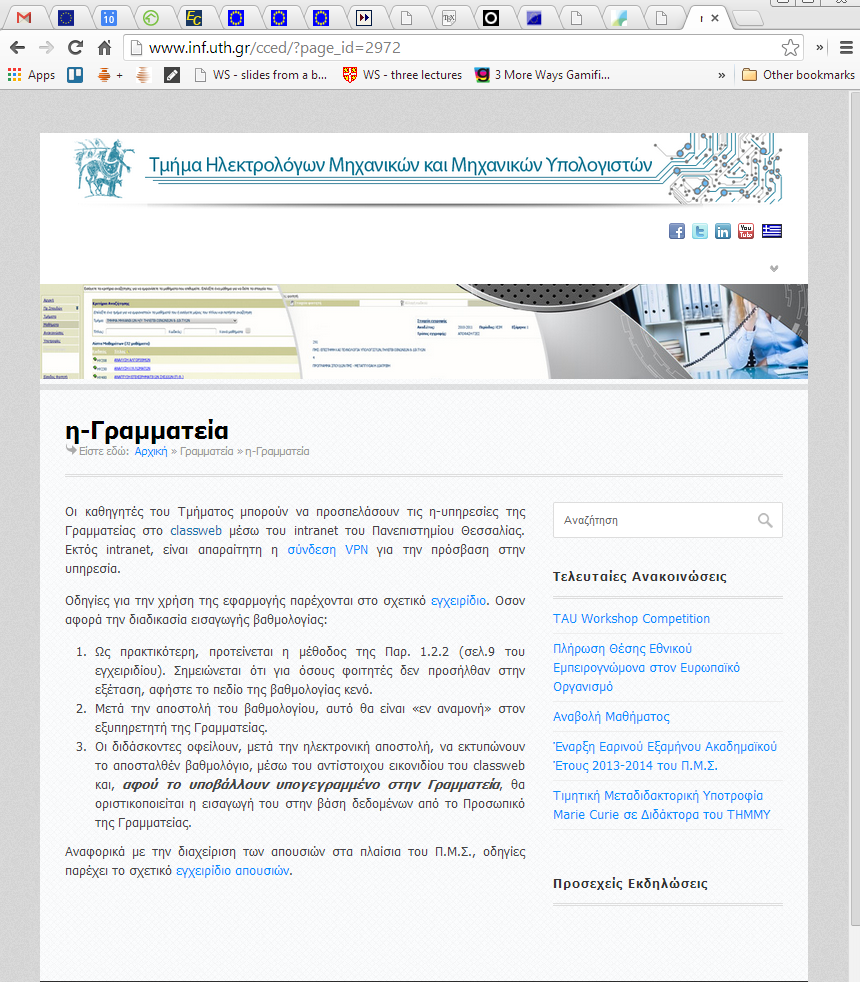 Navigation in Web Applications
Broken or wrong links
Development of Web Applications:                                                    today’s approach
ad-hoc development
based on knowledge, experiences and practices of individual  developers
reuse of existing applications by “copy&paste” approach
insufficient documentation of design decisions
isolated activity: no “design for change”
missing methodical approach
Reasons for Quality Deficiencies
document-centered view
development of web applications seen as editorial activity: “ (textual) web pages, links and use of graphics”
misconception that web applications are simple
due to availability of tools like HTML-editors and form generators
no use of know-how of relevant disciplines
no use of software engineering know-how
no use of hypermedia or HCI (Human Computer Interaction) know-how
Web Crisis
• comparable to software crisis at the end of the 60’ies
• lead to origin of “software engineering” discipline

• “web engineering” is needed!
Difference to software systems?
What are the differences of general software systems and web applications?
Can we use the same techniques to develop web applications as we are using for developing software systems in general?

Web Engineering =? Software Engineering
Difference to software systems?
What are the differences of general software  systems and web applications?
Can we use the same techniques to develop web applications as we are using for developing software systems in general?
Web Engineering (WE) applies sound scientific, engineering, and management principles and disciplined and systematic approaches to the successful development, deployment, and maintenance of high-quality Web-based systems and applications.
Web Applications& Web Services